Table 2 Treatment-emergent adverse events attributed to the study drug.
Clin Infect Dis, Volume 33, Issue 7, 1 October 2001, Pages 1015–1021, https://doi.org/10.1086/322694
The content of this slide may be subject to copyright: please see the slide notes for details.
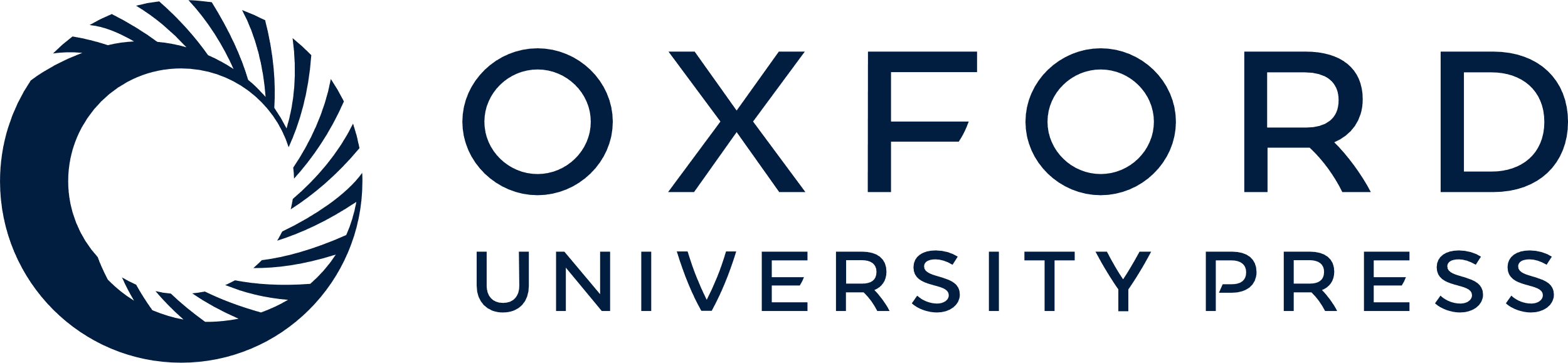 [Speaker Notes: Table 2 Treatment-emergent adverse events attributed to the study drug.


Unless provided in the caption above, the following copyright applies to the content of this slide: © 2001 by the Infectious Diseases Society of America]